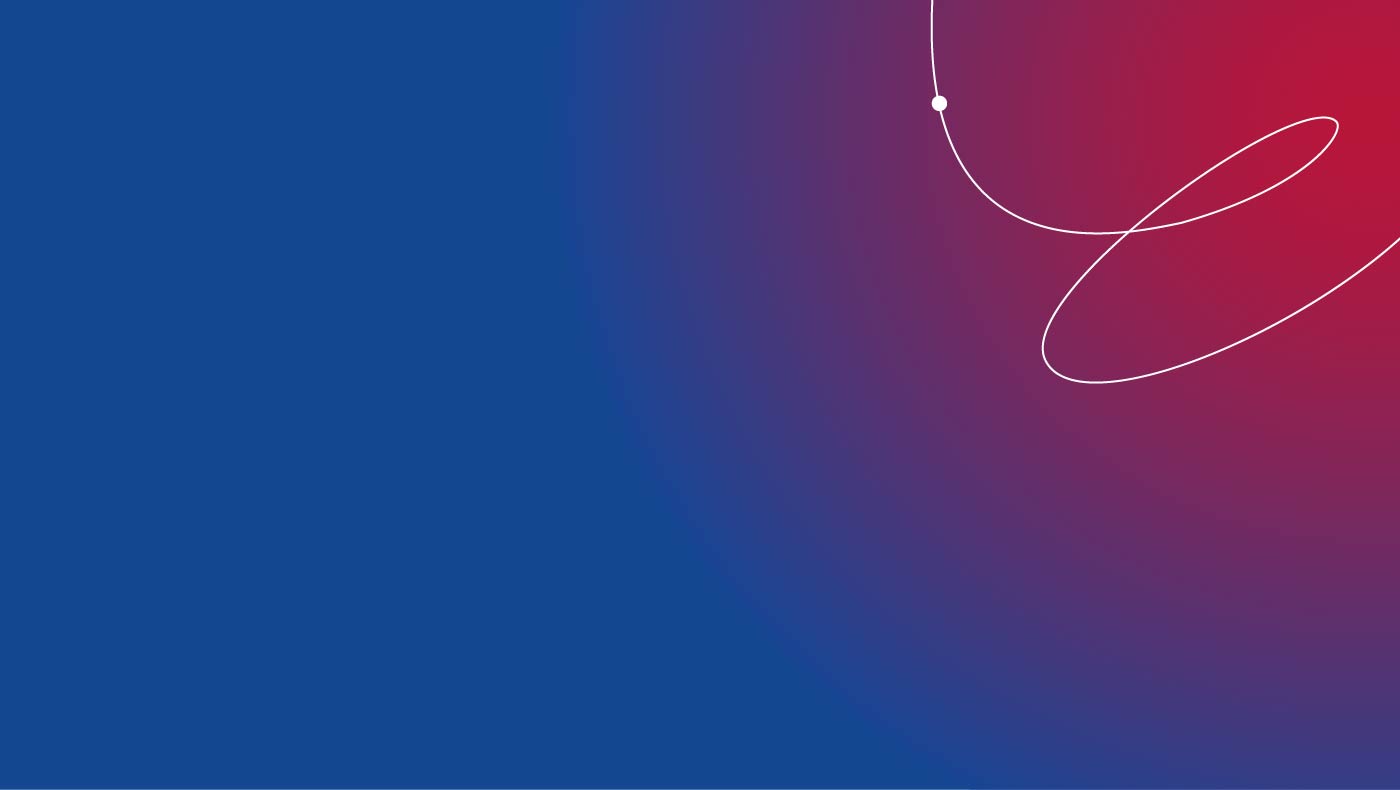 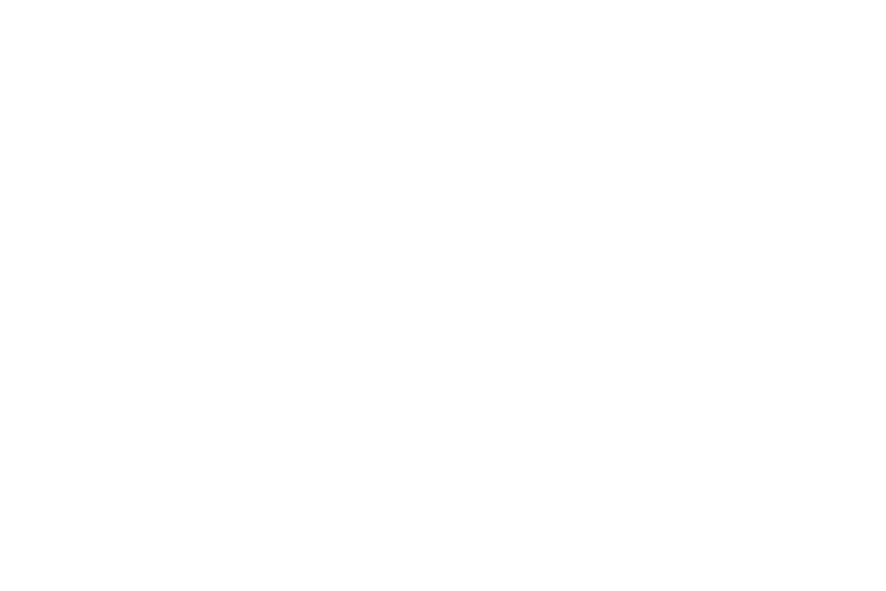 Назначение материальной поддержки
обучающимся
1
Назначение материальной поддержки обучающимся
Повестка семинара:
 
Назначение материальной поддержки студентам и аспирантам по институтам в  ЕИСУ «University» . Лыткина С.В., Пономарёва Д.А.

Согласование распоряжений о назначении выплат в 1С. Васильева В.К.

3.       Разное.
2
Назначение материальной поддержки обучающимся
Создать распределение выплат. Настроить форму обучения, основу освоения, состояния студентов.

Назначить материальную поддержку на вкладке «Выплаты по студентам», указав сумму и период.

Создать распоряжение.

Распечатать и проверить сумму и периоды.

Провести распоряжение.
3
Назначение материальной поддержки обучающимся
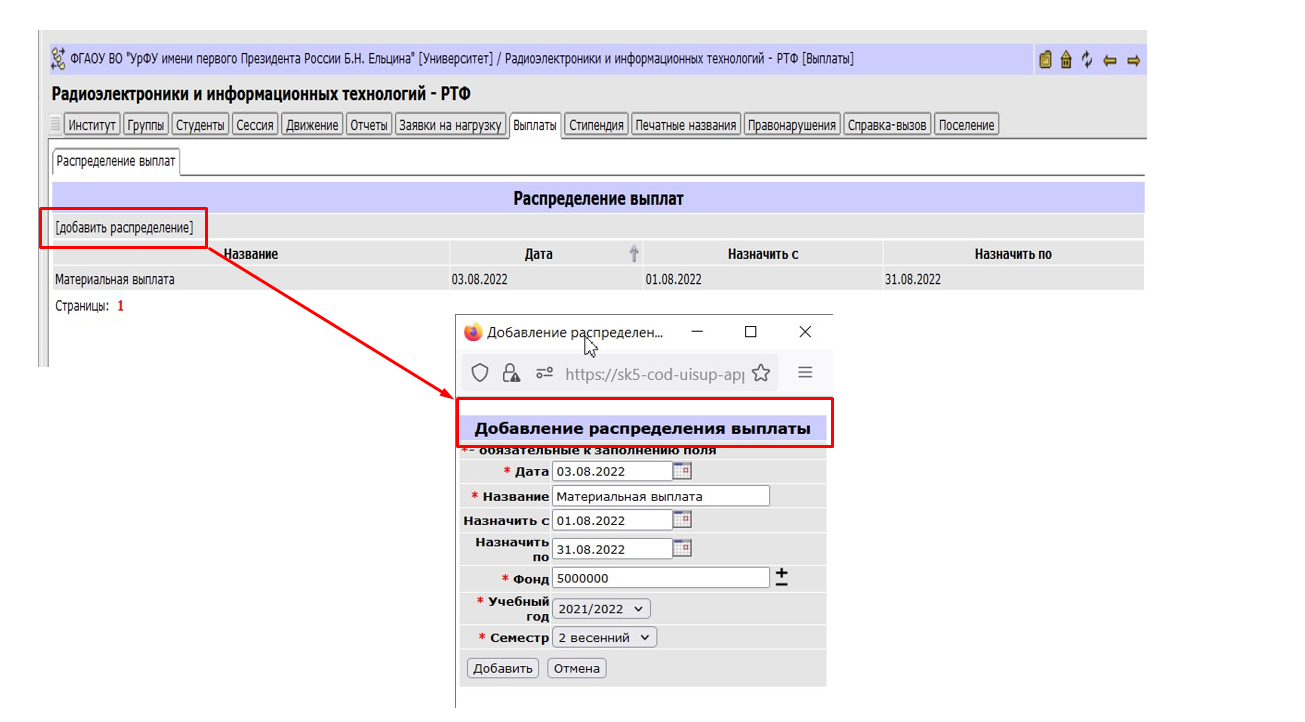 4
Назначение материальной поддержки обучающимся
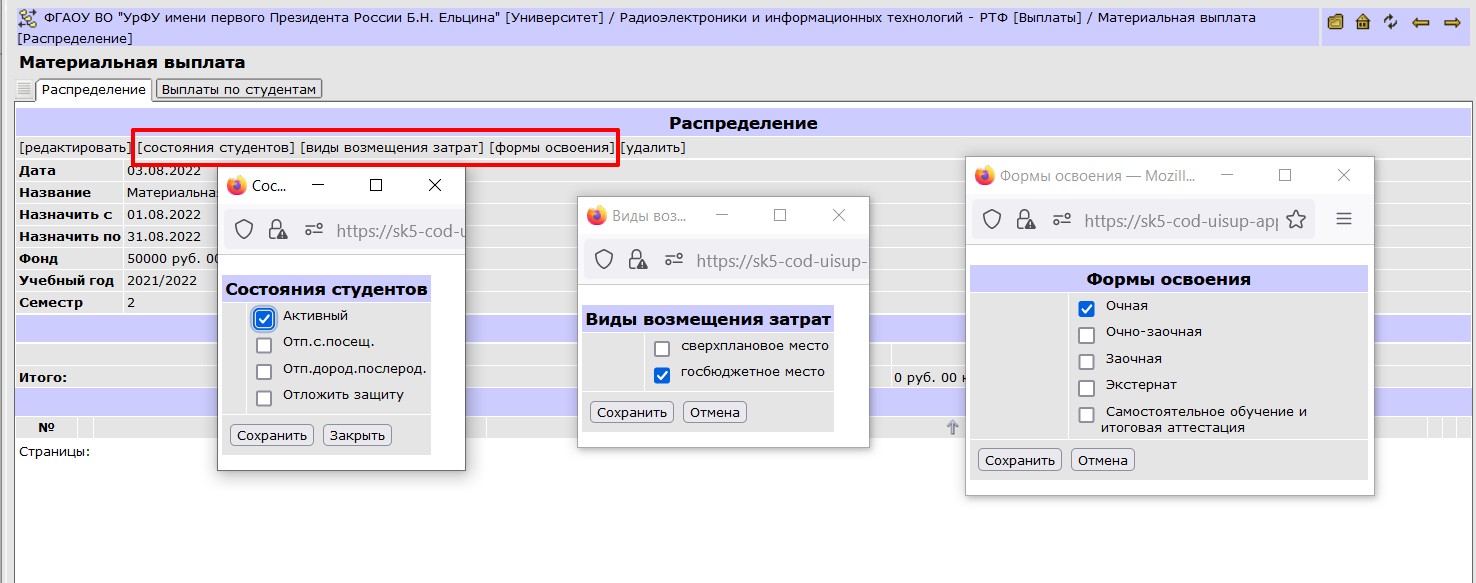 5
Назначение материальной поддержки обучающимся
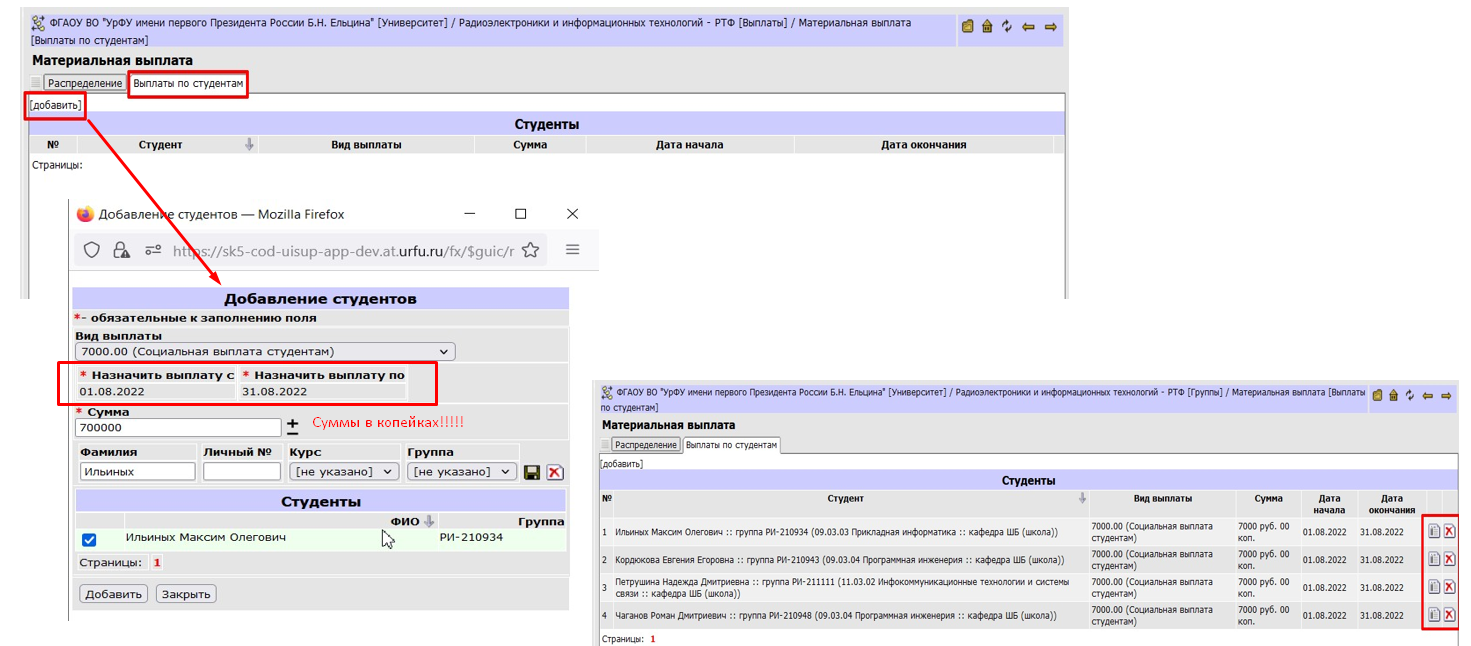 6
Назначение материальной поддержки обучающимся
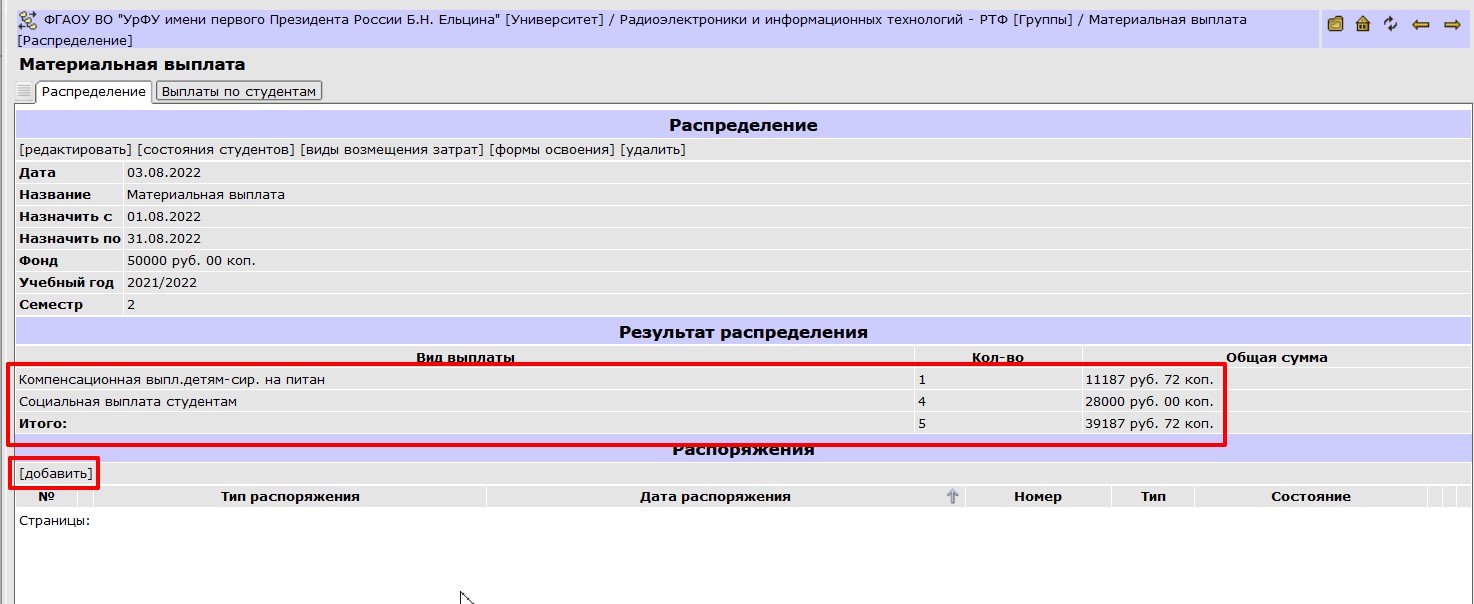 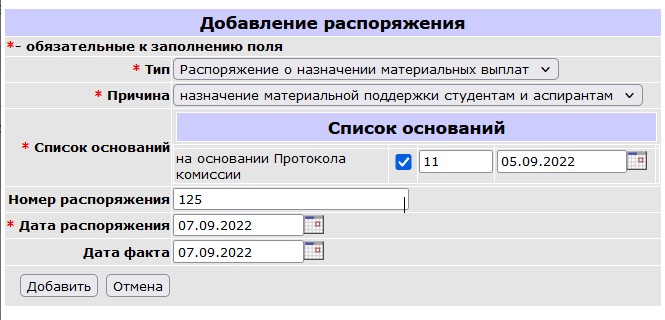 7
Назначение материальной поддержки обучающимся
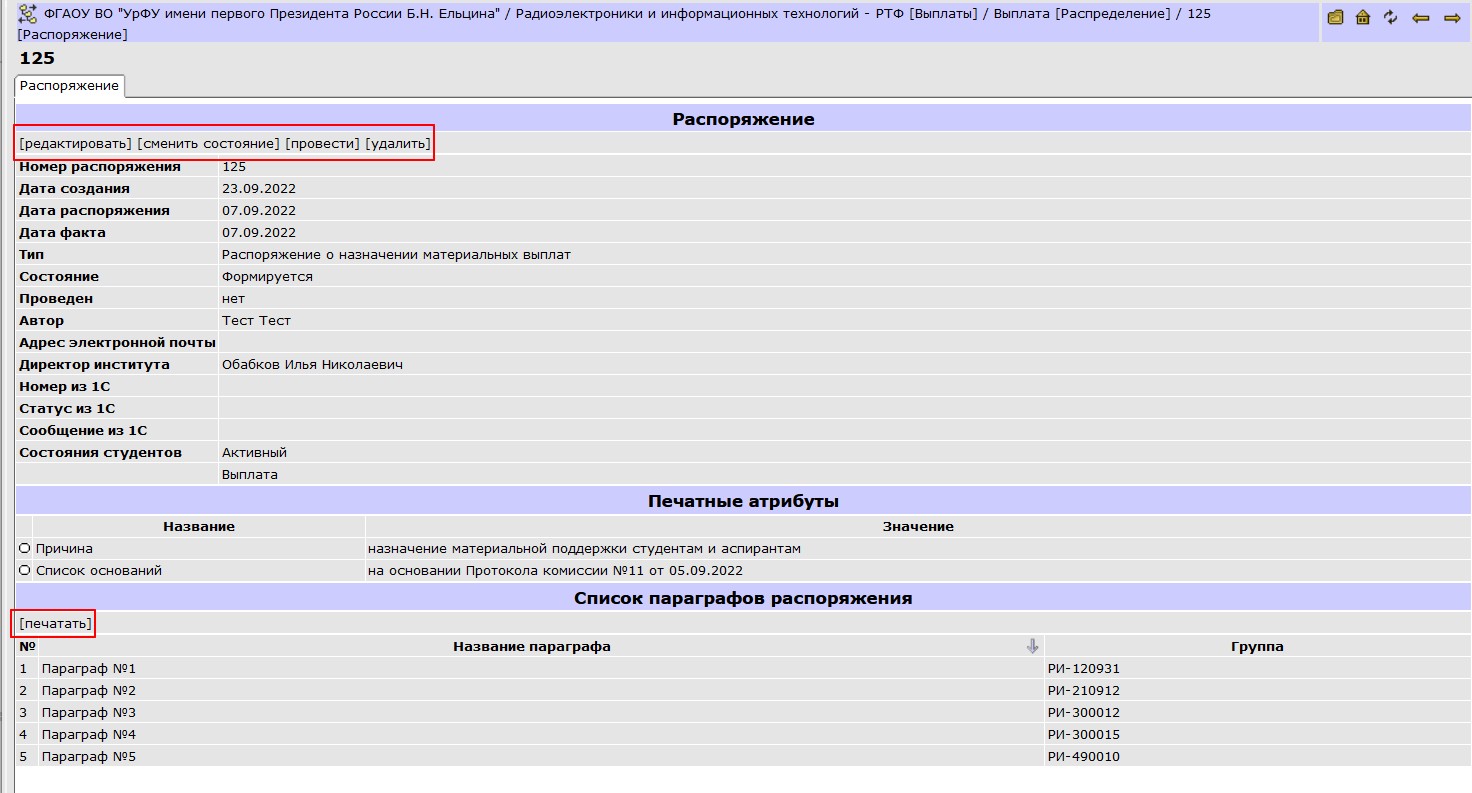 8
Список оснований распоряжений по выплатам стипендий
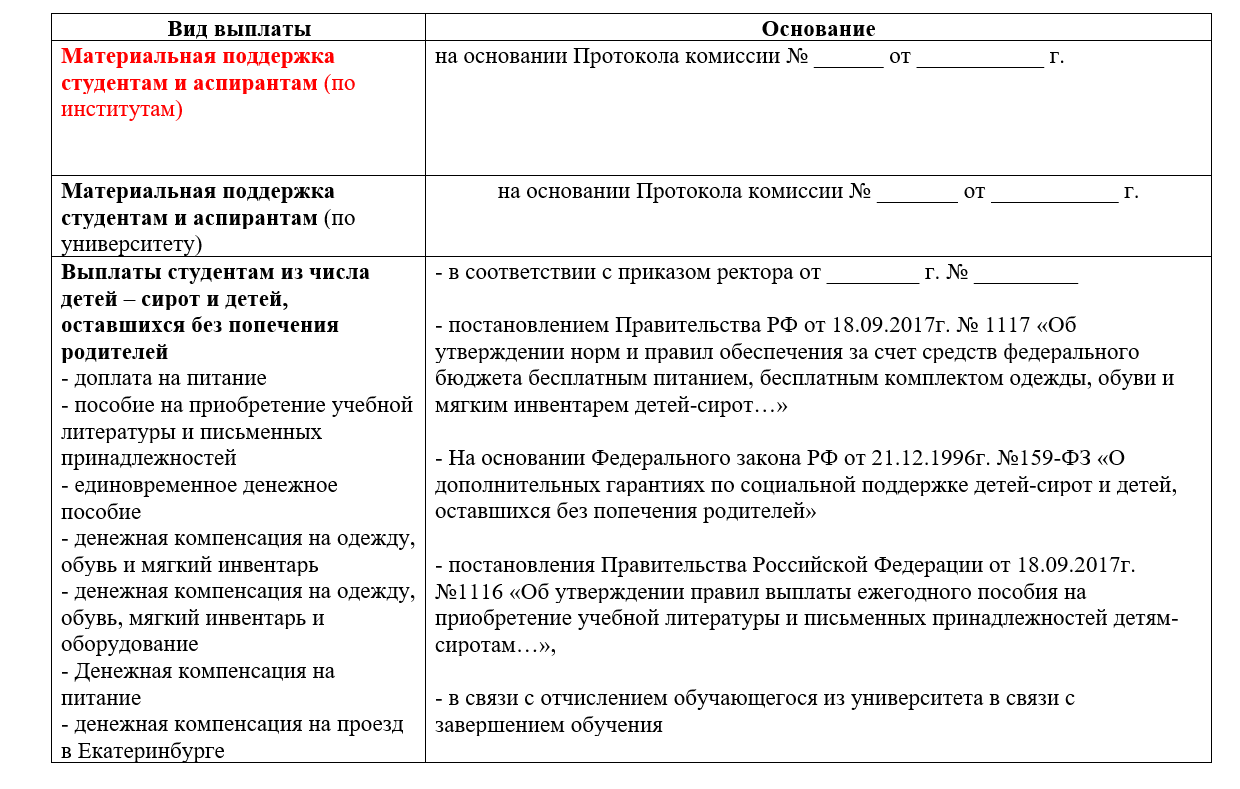 9
Назначение материальной поддержки обучающимся
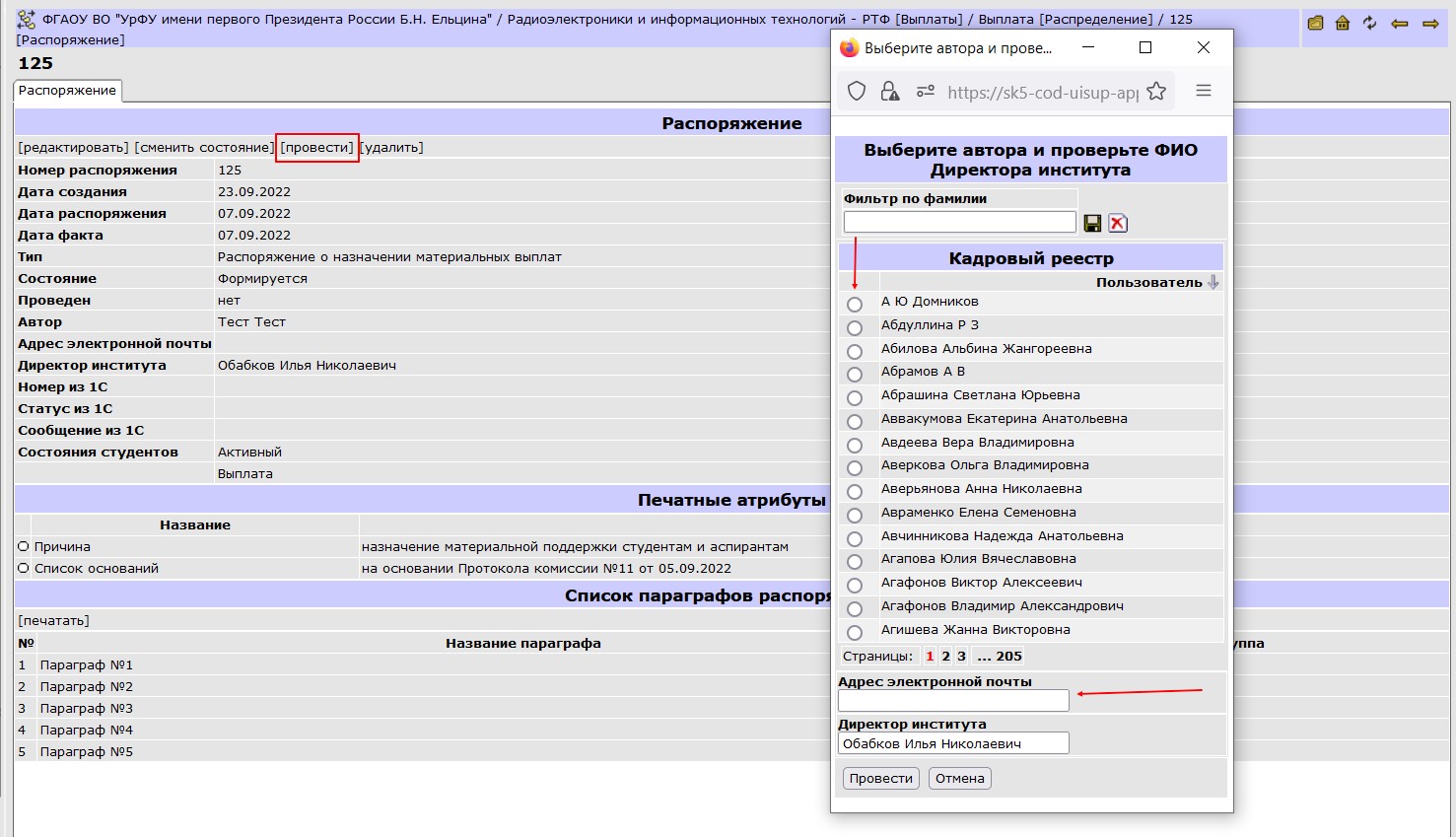 10
автоматизированная обработка распоряжений о назначении выплат обучающимся
В системе «ЕИСУ University» организованы процессы:
- создание распоряжения;
- проведение распоряжения;
- получение из «1С» итоговых реквизитов распоряжения (регистрационный номер и дата утверждения);
- получение из «1С» ссылки на итоговый файл для печати бумажной формы документа;
В системе «1С» организованы процессы:
- автоматическая регистрация документа «Распоряжение» после выгрузки документа в «1С»;
- проверка проекта распоряжения сотрудником стипендиального отдела;
- согласование документа «Распоряжение» согласующими согласно маршруту согласования;
- отправка уведомления инициатору на корпоративную почту об отказе согласования на любом этапе.
- утверждение (подписание) документа «Распоряжение»; 
- отправка в «ЕИСУ University» итоговых реквизитов документа «Распоряжение» (регистрационный номер и дата утверждения);
- отправка в «ЕИСУ University» ссылки на итоговый файл для печати бумажной формы документа;
- назначение выплат студентам.
11
Изменения в назначении выплат обучающимся
Если стипендиальный отдел в проведенном распоряжении выплат обнаружил неточности и отправил на доработку, необходимо:

Данное распоряжение в UNI откатить и удалить (для этого из 1С должен прийти статус «Отклонено»);

Внести изменения в распределение стипендии;

Создать новое распоряжение и провести его.
12
Спасибо за внимание!Отдел технической поддержки пользователей,тел. 227-20-70,  e-mail: support@urfu.ruОнлайн-запрос в техподдержку



Дирекция информационных технологий
https://dit.urfu.ru/ru/
13